La laïcité
TD2
UE11 EC9
Qu’est-ce que vous évoque le terme laïcité ?
Choisissez un mot que vous associez au terme laïcité
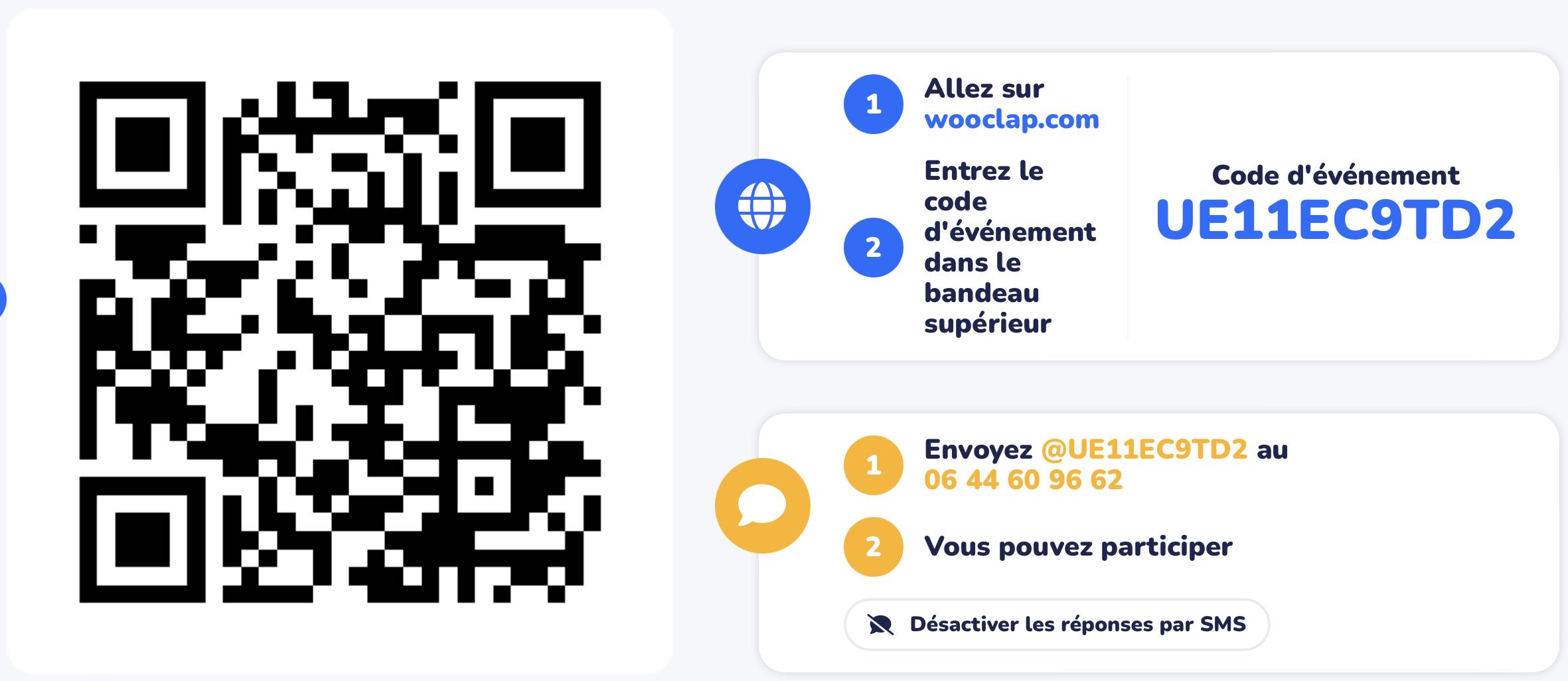 Examen de trois situations concrètes
Comment réagissez-vous en tant que professeur d’une école publique (laïque) ?

Situation A

Situation B

Situation C
Analyse d’un discours d’un responsable politique
Quelles sont les racines profondes de la France d’après l’auteur ?
 Pouvez-vous définir (précisez) ce que l’auteur entend par croyance (quand il dit « l’homme qui croit ») ?
Quel problème l’auteur identifie-t-il (implicitement) dans la société française ?
Qu’est-ce que la « laïcité positive » d’après l’auteur ?
Par déduction, qu’est-ce que la « laïcité négative » ?
Quelle différence l’auteur fait-il entre l’instituteur et le curé ? Établit-il une hiérarchie ?
La laïcité et les valeurs
Selon vous, la laïcité correspond elle aux termes suivants ? Notez de 1 (pas du tout) à 5 (absolument).
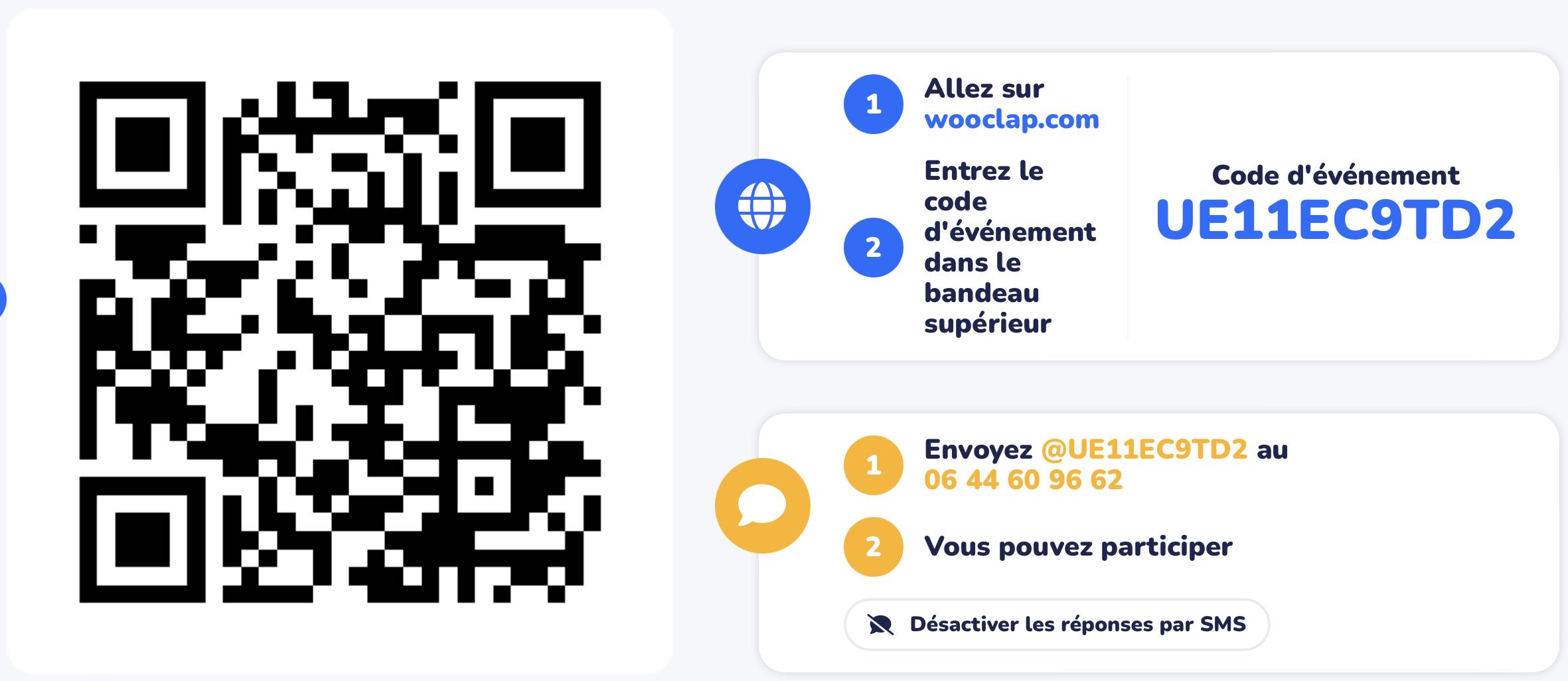 Proposition de définition de la laïcité
Principe de fonctionnement de la société visant :
- la liberté de conscience, 
- l’égalité de traitement quelle que soient les convictions, 
- la fraternité (le vivre ensemble) au moyen de règles permettant le respect mutuel et le dialogue

• Principe d’organisation de la société fondé sur la séparation (la distinction, la dissociation) entre l’Etat (sphère publique) et les religions (qui relèvent de la sphère privé)
Comprendre la laïcité en France
Cf. vidéo Le Monde (3 min)
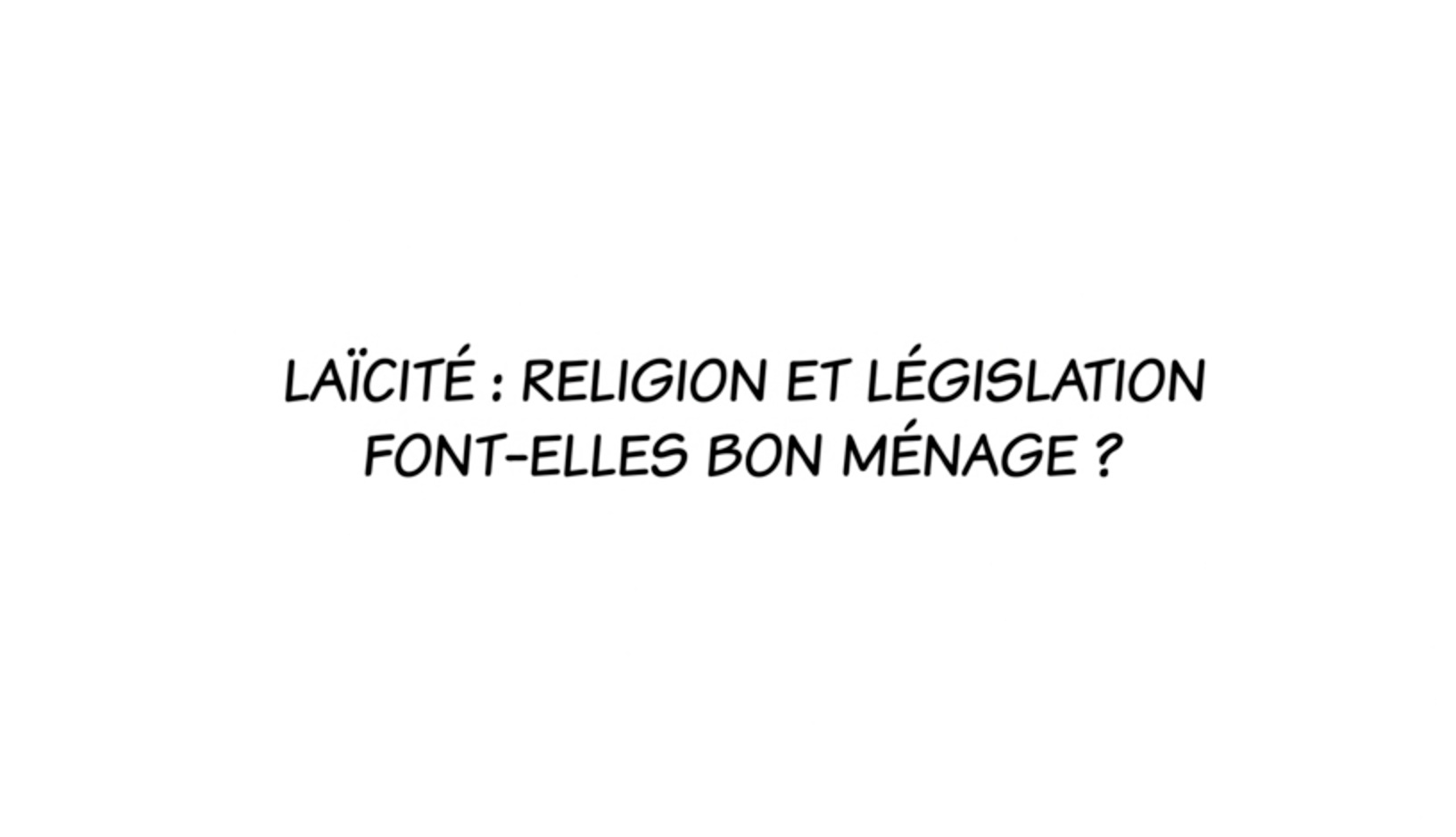 La Charte de la Laïcité
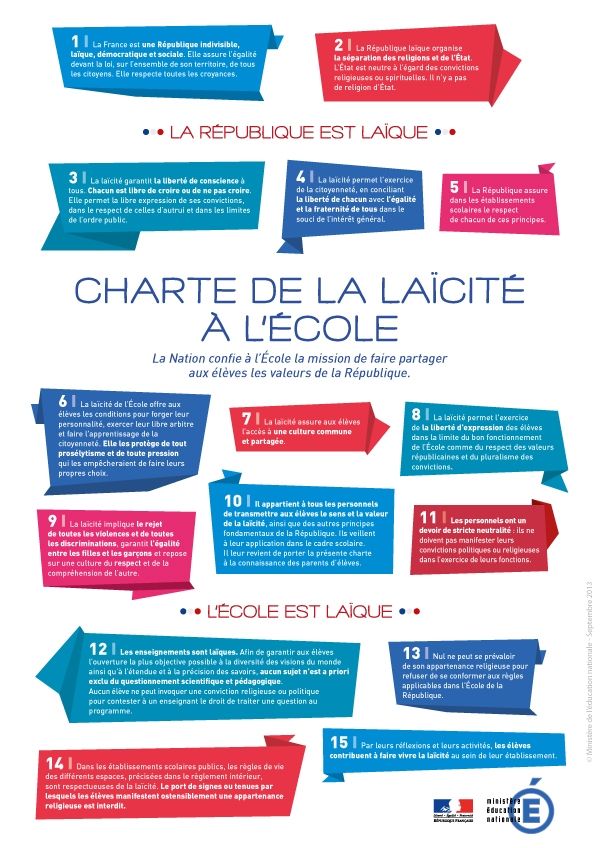 Lire 15 articles de la Charte de la Laïcité à l’École (9 septembre 2013) et identifier :
les articles qui relèvent de l’État et ceux qui concernent l’École
les droits qui sont garantis par cette Charte
les obligations qui sont imposées par cette Charte
les articles qui concernent le personnel de l’Éducation nationale
le ou les objectifs poursuivis 
 Quelle utilisation à l’école ?
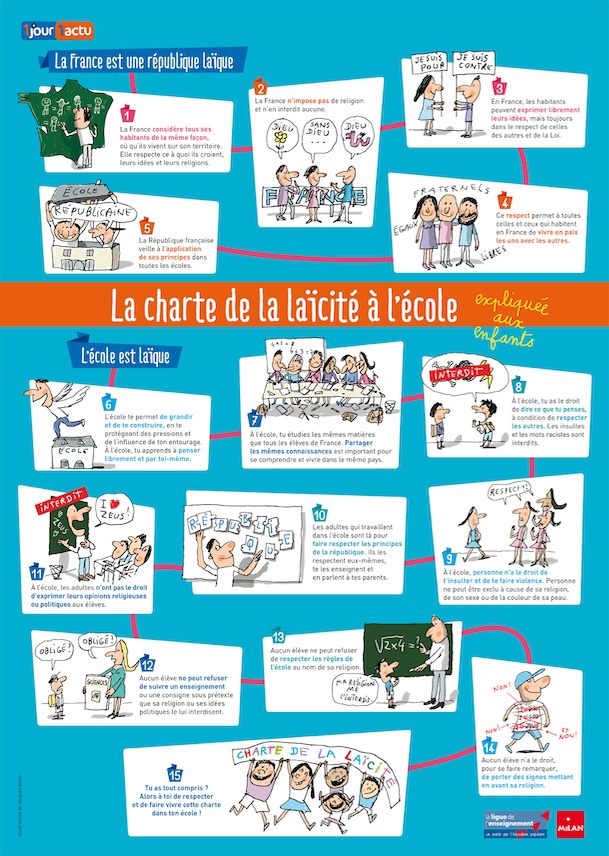 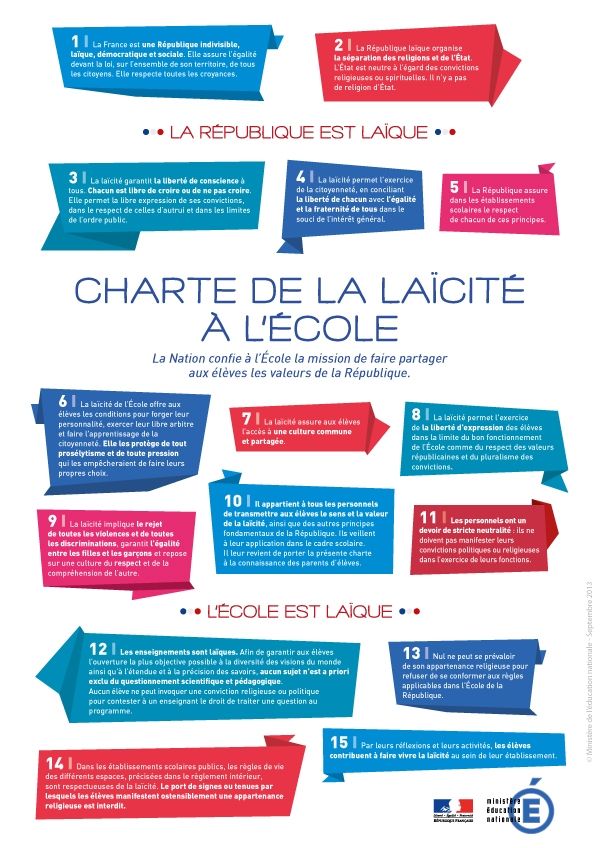 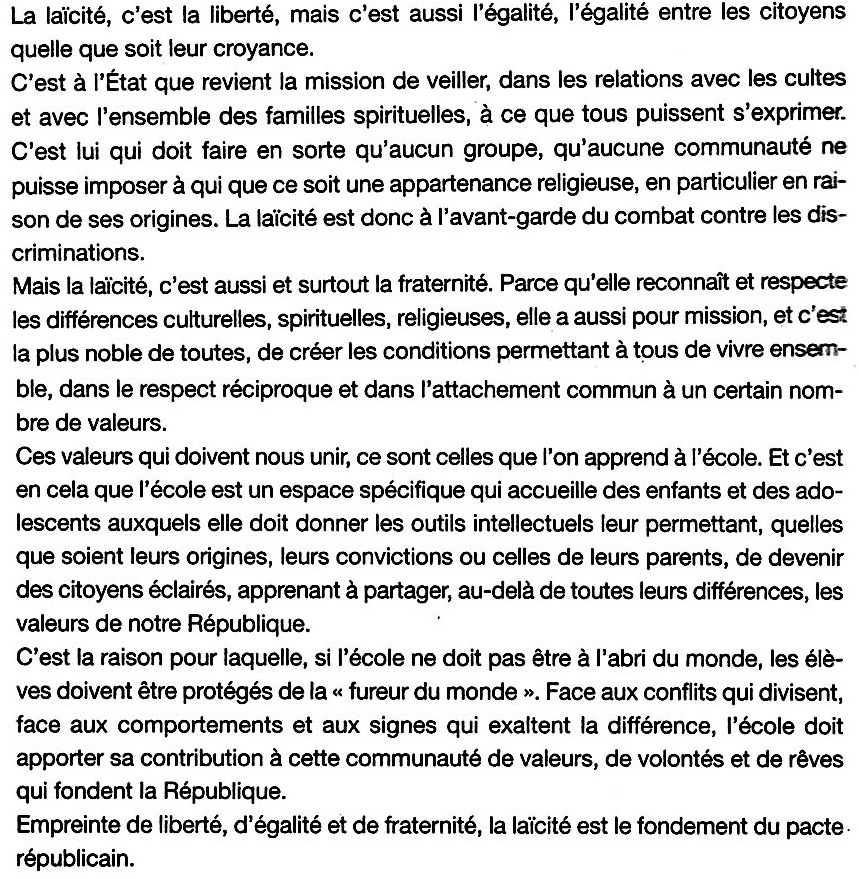 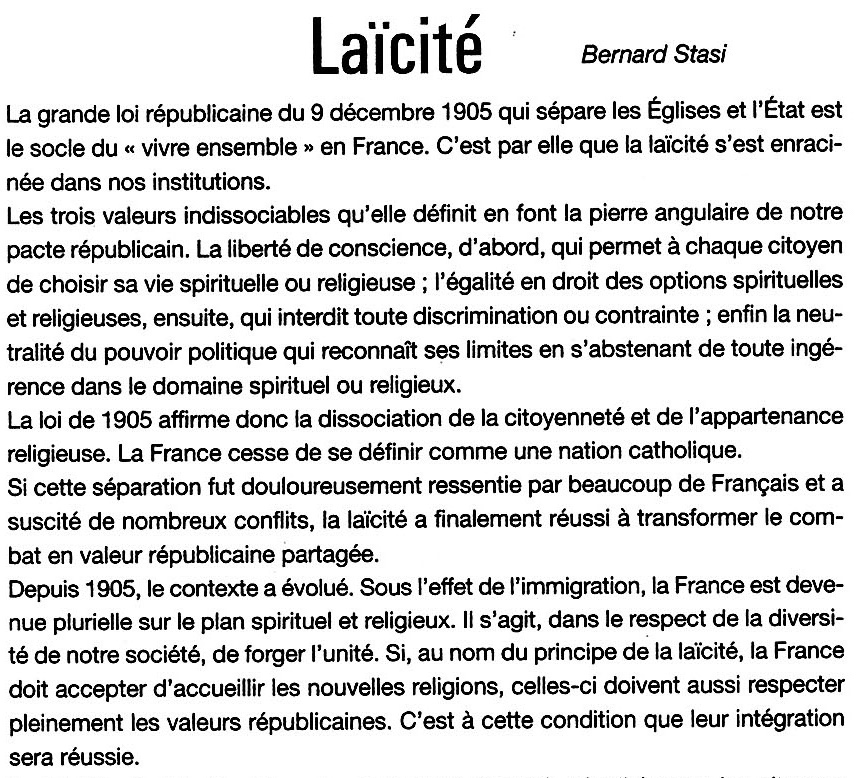 2005
« Les savoirs rassemblent, les croyances divisent. »
Philippe Meirieu, 2018)
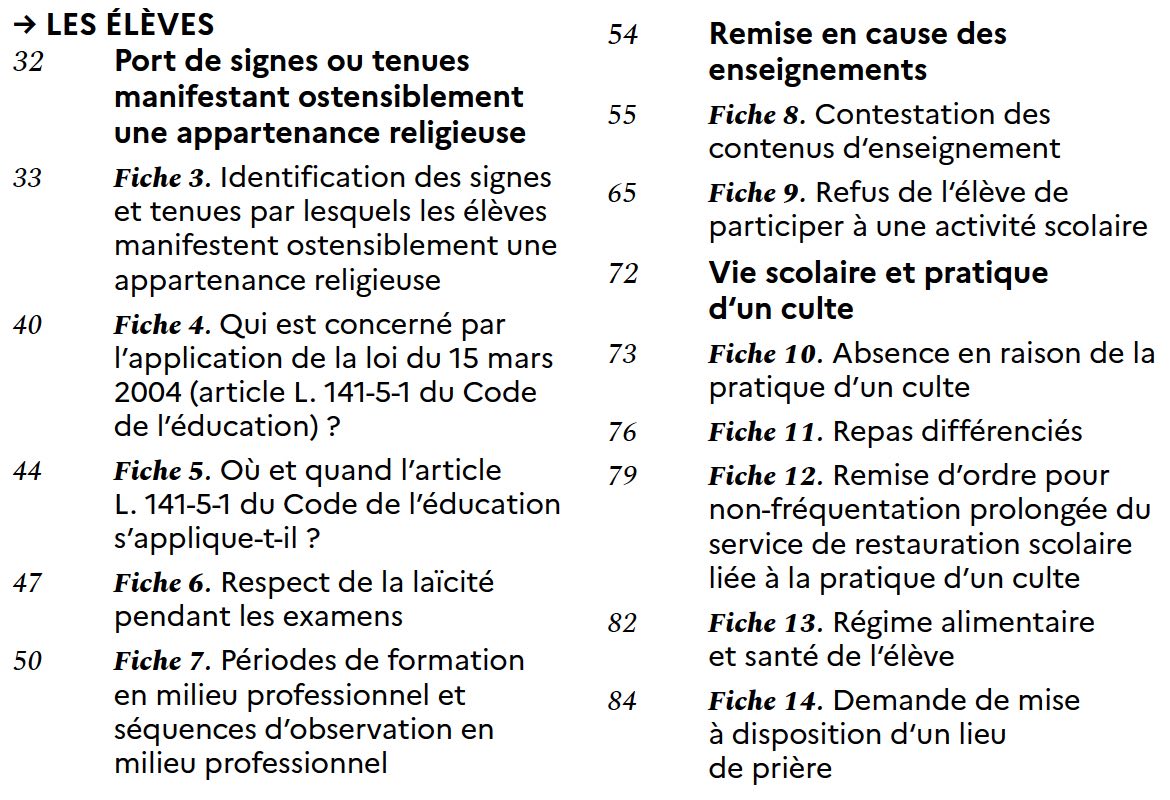 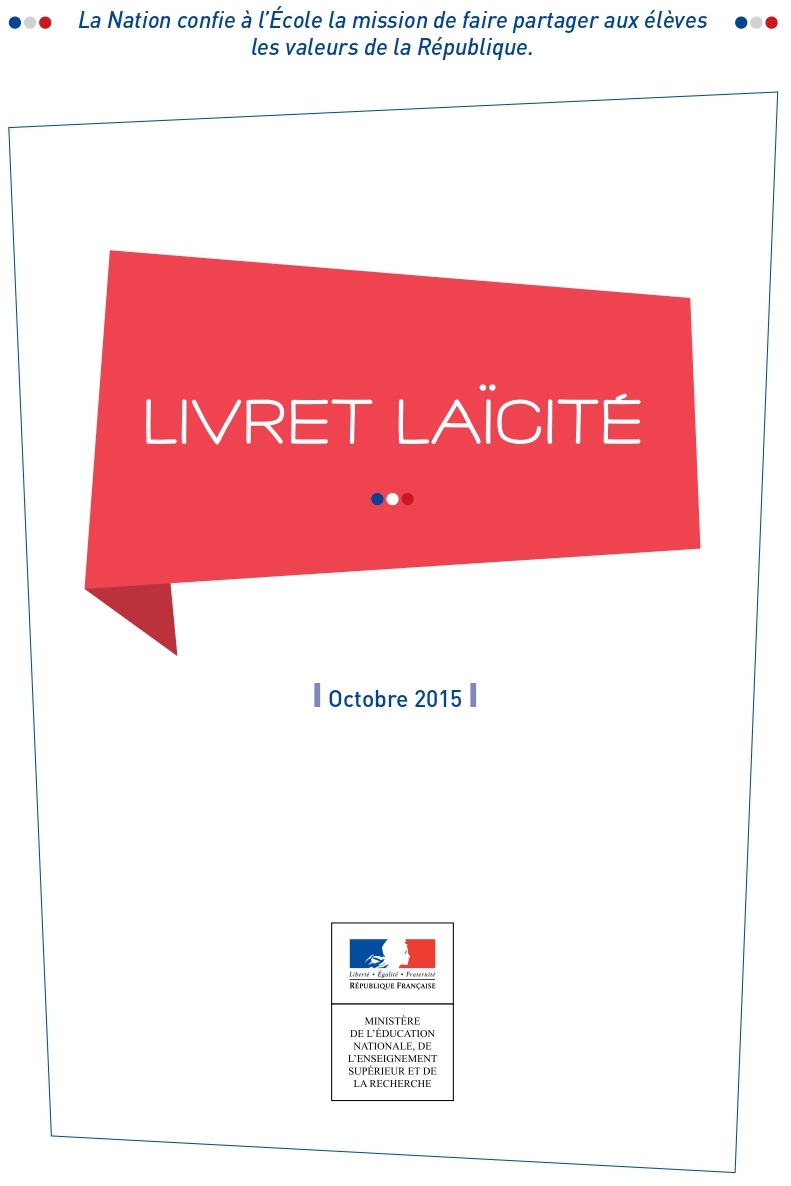 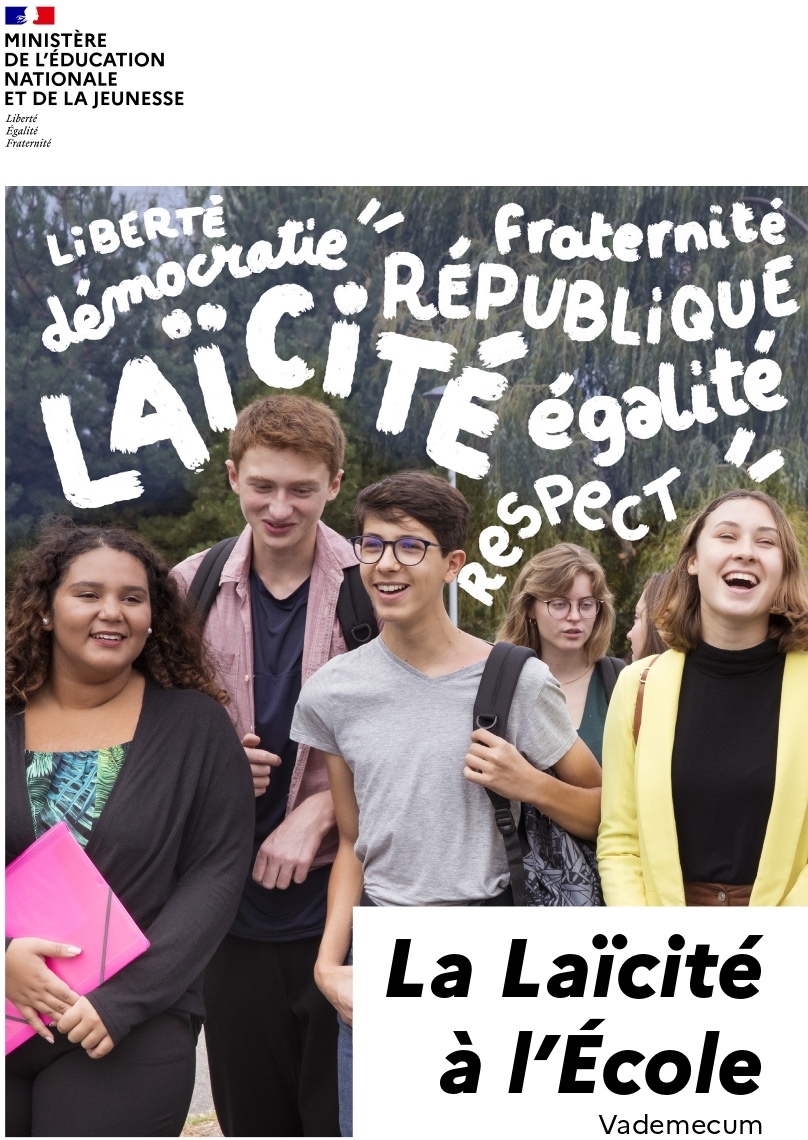 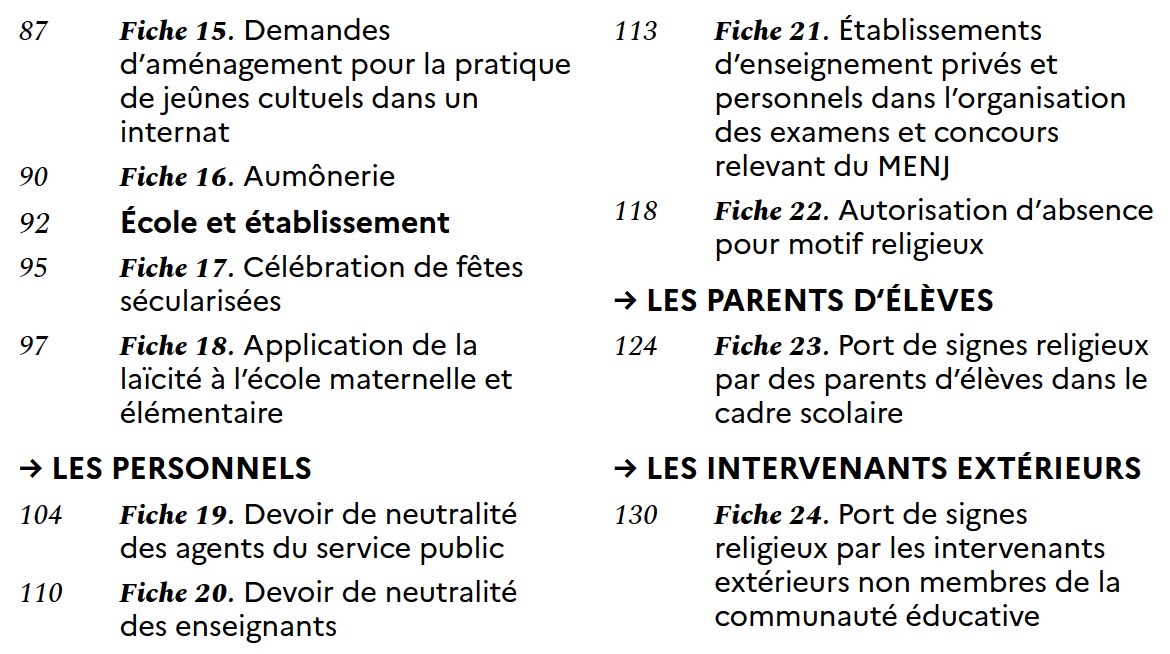